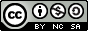 Peer Instruction in Discrete Mathematics by Cynthia Leeis licensed under a Creative Commons Attribution-NonCommercial-ShareAlike 4.0 International License.Based on a work at http://peerinstruction4cs.org.Permissions beyond the scope of this license may be available at http://peerinstruction4cs.org.
CSE 20 – Discrete Mathematics
Dr. Cynthia Bailey Lee
Dr. Shachar Lovett
2
Today’s Topics
Introduce myself to you
Course structure and procedures: 
Your Grade
My role
Your role
Introduce Discrete Mathematics
3
The Basics: Your Grade
5% Clickers
Participation only, not correctness
Answer at least 80% to get credit for that lecture, drop 2 lectures (today is a grace period)
5% Reading quizzes
20% Midterm (best 2 out of 3)
50% Final Exam
Weekly homework is not graded
4
What do I do in class?
Think of me as your tutor
Be your guide in inducing you to explore concepts
Create situations and pose problems that set the scene for your exploration
Answer your questions
Not spend lecture reading the textbook to you with slightly different words
5
What do you do in class?
(before class, you prepared yourself by reading the textbook and answering the reading quiz in Moodle)
I ask a question
You first answer it by yourself 
Then discuss in assigned groups of 3-4 students
Like a jury, you must come to a unanimous decision
Answer the question a second time
I will ask groups to share their insights, and I will provide additional clarification as needed
The ideas, not your neighbors
Have you used clickers before?
Yes, in our CSE dept
Yes, not in CSE but in a different dept/school
No
7
“But professor, wouldn’t it be more efficient if you just taught us the right answer to begin with?”
Have you ever heard of an aerobics class where the instructor did all the exercises at the front of class, while the class just watched attentively?
Me neither.
To learn, you must do the work with your own muscle (your brain).
8
What do you do in this course?
Prepare your brain for maximum in-class learning
Reading, reading quizzes
In class: engage with your neighbors and the class, engage with the ideas
Turn them upside down and sideways, think about what common errors or misconceptions might be
Seek help and seek to help others
In class, moodle forums, office hours, discussion section
I expect each class member to contribute to an environment of mutual aid and cooperation
The ideas, not your neighbors
9
Tips for a good group discussion
Take turns being the first one to talk
Once you all agree on the answer, don’t stop!
Always go over each wrong answer and explain why it is wrong
Also interesting and useful to think about why somebody might be tempted to choose it—how was Prof. Lovett hoping to “trick” somebody by including that wrong answer?
Even if your group-mate has said something very clearly and correctly, it’s a good idea to repeat it yourself
“So, what I think you said was, …”
Might seem pointless, but your brain will remember better if YOU say it too
10
Rules for what you do in this course
Reading quizzes
Yes:
Open book, though being able to answer book is a good sign
You can retry a question if you answer incorrectly (small penalty), and you can take as much time as you need
Complete them individually
No:
Sharing answers on a reading quiz is as inappropriate as sharing answers on an in-class exam—don’t do it
11
Rules for what you do in this course
Homework
Please work in groups
Use moodle to post advertisements looking for groups, or announcing group availability
Example: “Hey a bunch of us are in S&E library right now until about midnight if anyone wants to join us.”

Best preparation for midterm / final
About the textbook
Required textbook:
Essentials of Discrete Mathematics by David J. Hunter

Optional for extra study help:
Discrete Mathematics with Applications by Susanna Epp
Tends to be very verbose. It is also very expensive, but an older edition would be an inexpensive and worthwhile addition to your studying if you feel you could benefit from more lengthy explanations.
What is Discrete Mathematics?
Training in the mathematical techniques and ways of thinking that you will need to succeed in a CSE major, and as a computer programmer

We’ll spend a great deal of time focusing on logic
Logical thinking
Hardware logic
Programming logic
Logical argument and proof
Logical reasoning
It makes all other progress and innovation possible!
It saves us from scenes like this: http://www.youtube.com/watch?v=zrzMhU_4m-g
We will look at logic from a highly formal, mathematical perspective that allows us to be much more accurate than just “what makes sense”
Many things that we can discover with proof and logic are very counter-intuitive! 
We have to rely on our formal approach, not just intuition about what seems to make sense
Analogy to algebra
2x + 6    ?=     2 (x + 3)
How do we know these are equal?
We can try out several values of x, like 3, -3, 1.3333… and see that both sides are equal (have to be sure to try “weird”/different examples not just obvious ones)
We can try every single value of x and check that both sides are equal
Other/None/More than one